Анализ работы ОКУ «Охочевский социальный приют» за 2019 год
Подготовила зам. директора по ВРР 
Косогова Зинаида Юрьевна
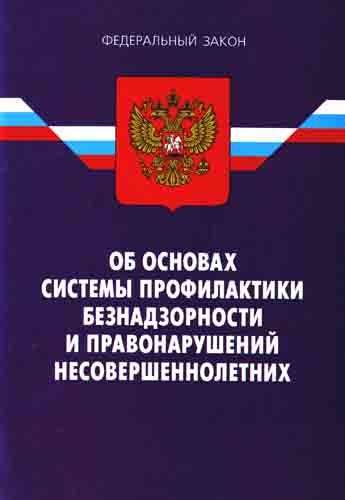 За 2017 – 2019 гг. – 301 несовершеннолетний
Основания зачисления в приют
Возраст  несовершеннолетних
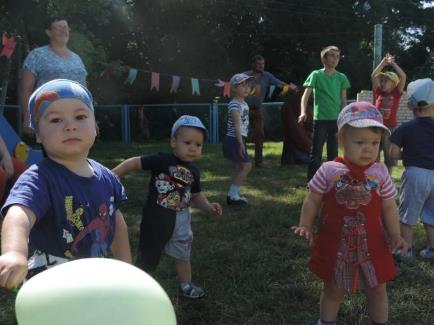 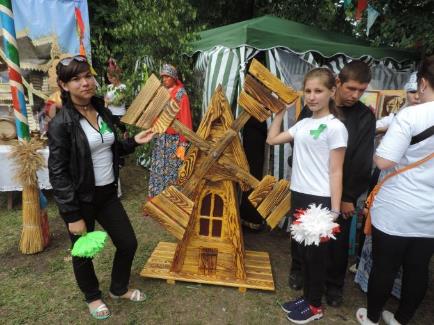 Формы работы с воспитанниками
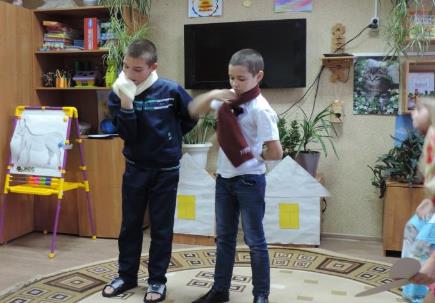 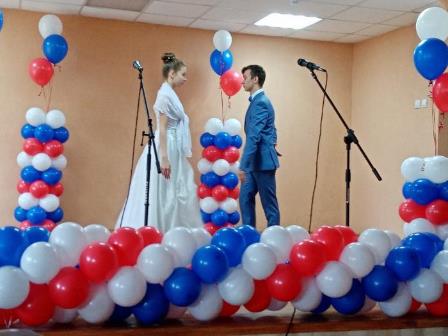 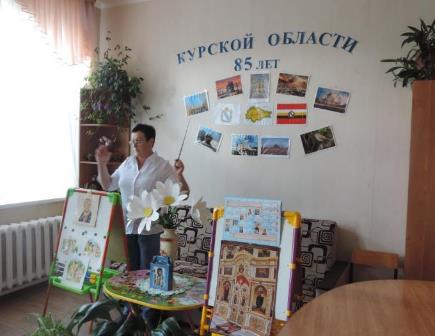 Занятия в творческих мастерских
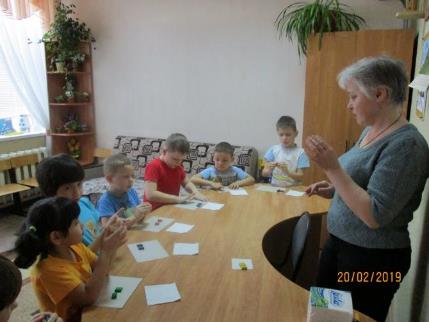 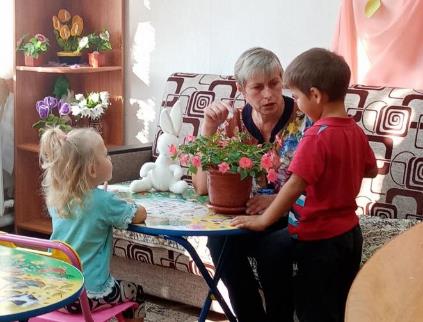 Планы совместных мероприятий
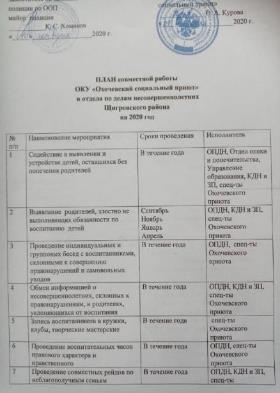 Сотрудничество со Свято – Троицким собором
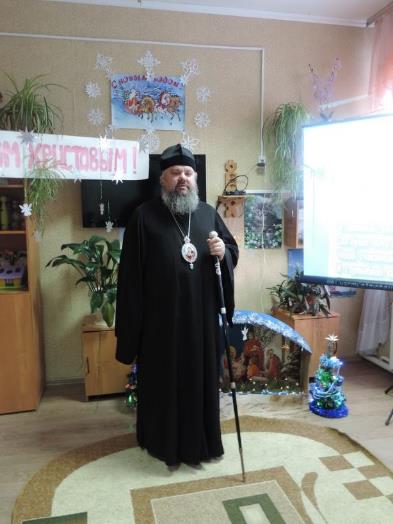 Сохранение и укрепление здоровья детей
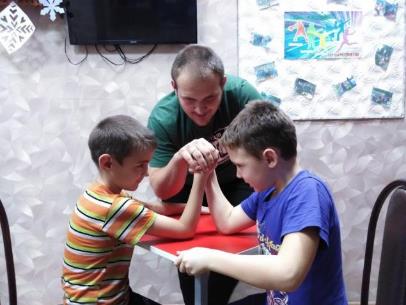 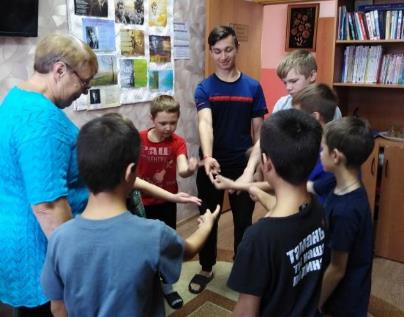 Социально – психологические услуги
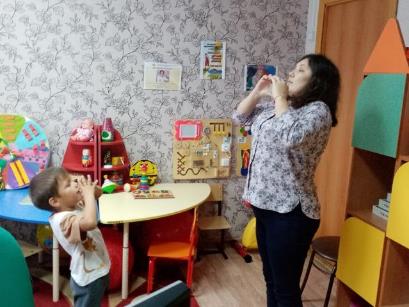 Компьютерные программы
Результаты первичного тестирования:
37 % - высокий уровень негативного отношения к ПАВ,
20 % - высокий уровень положительного отношения к ПАВ,
18 % - средний уровень негативного отношения к ПАВ,
15 % - неопределенное отношение к ПАВ,
10 % - низкий уровень негативного отношения к ПАВ
Результаты повторного тестирования:
-    50 % - высокий уровень негативного отношения к ПАВ,
10 % - высокий уровень положительного отношения к ПАВ,
35 % - средний уровень негативного отношения к ПАВ,
5 % - низкий уровень положительного отношения к ПАВ
Обучение воспитанников в МКОУ «Охочевская СОШ»
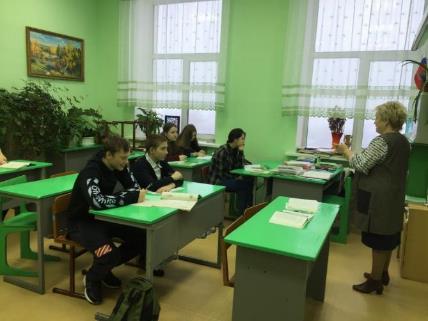 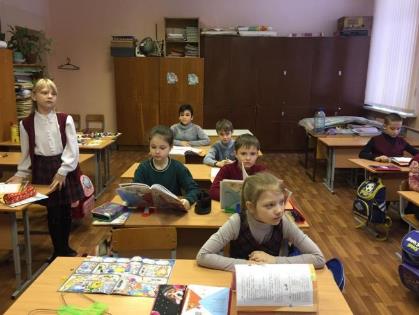 Занятия с учителем - дефектологом
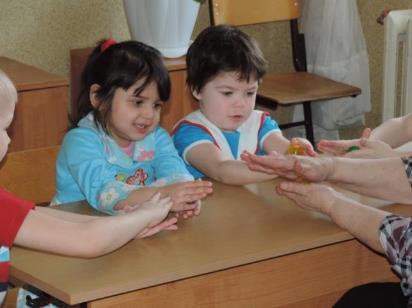 Предоставление медицинских услуг
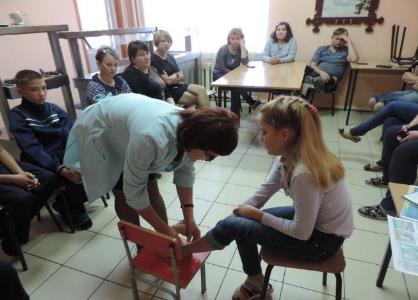 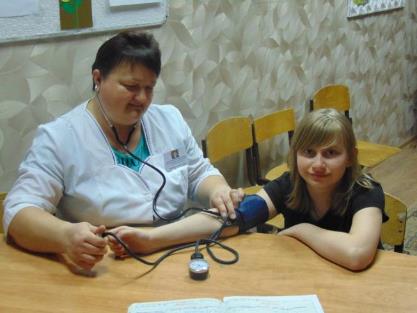 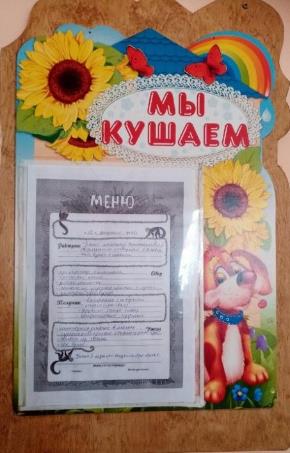 КДН и ЗП
ОПДН
Межрайонн. центры
Прокуратура
ОКУ «Охочевский социальный приют»
Органы социальной защиты
Опека и 
попеч-ство
Школы
Работа с документами
Работа с родителями
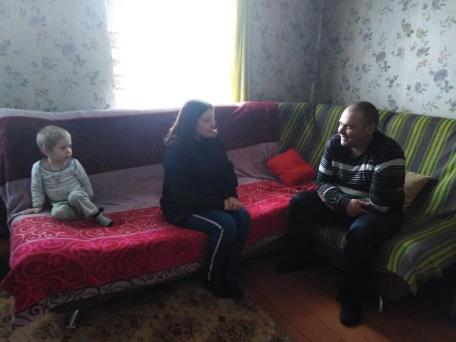 Значимые мероприятия в 2019 году
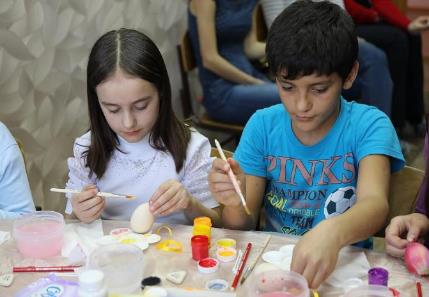 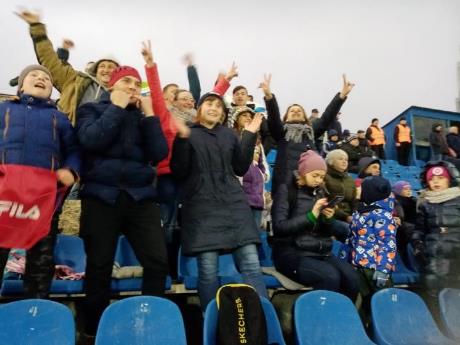 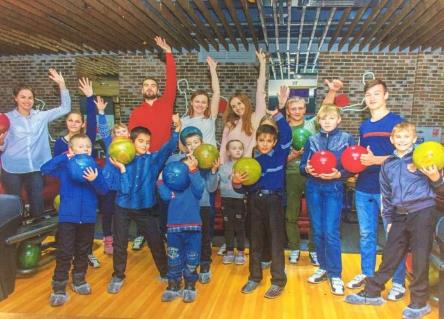 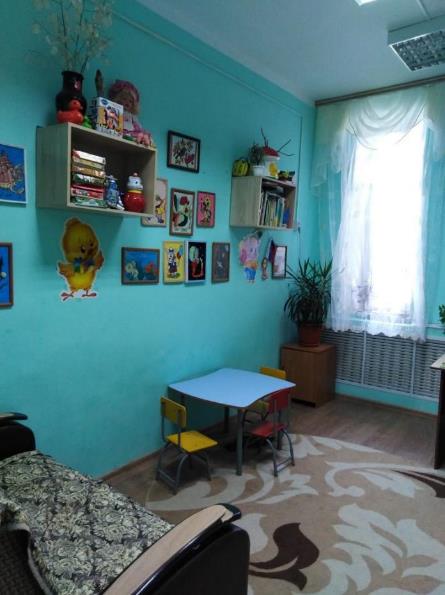 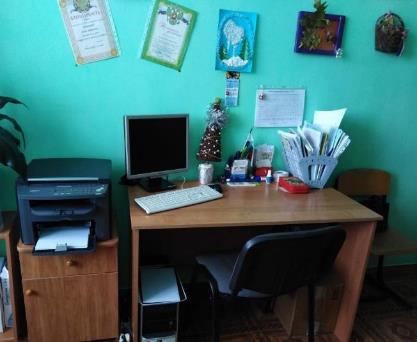 Контроль качества предоставляемых услуг
Полностью удовлетворены качеством предоставления услуг – 95 %

Частично удовлетворены – 3 %

Полностью не удовлетворены – 2 %
Выполнение койко - мест
Жизнеустройство несовершеннолетних
Сроки пребывания несовершеннолетних
Методическая работа
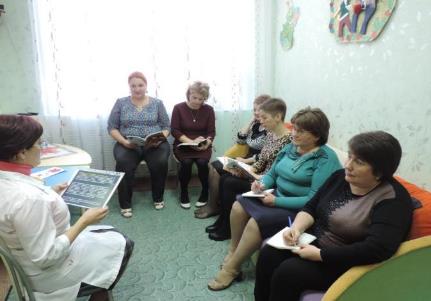 Обеспечение безопасности в учреждении
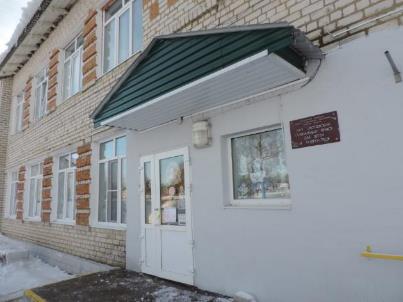 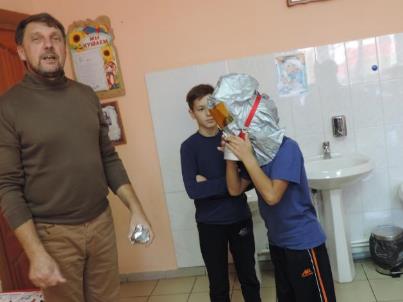 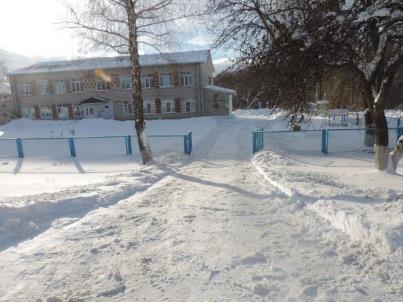 В учреждении работают 74 человека
- Высшее образование – 23 человека,
- Среднее профессиональное – 48 человек,
- Среднее образование – 3 человека
Служба ранней помощи детям
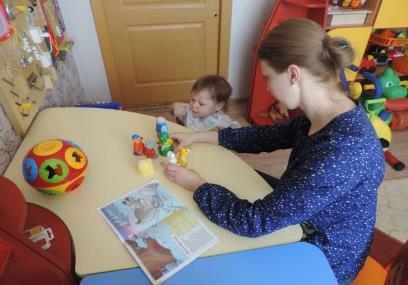 Семинар «Организация воспитательно -  реабилитационной работы учреждения по формированию здорового образа жизни и укреплению здоровья воспитанников»
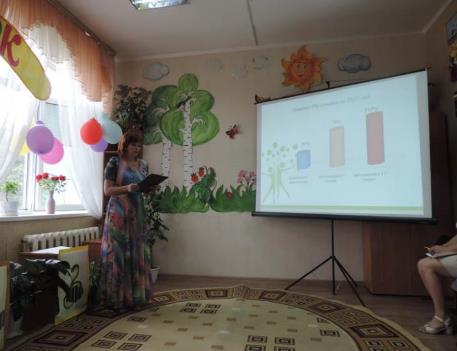 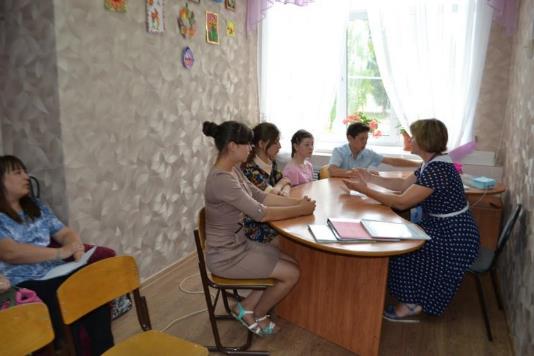 День здоровья
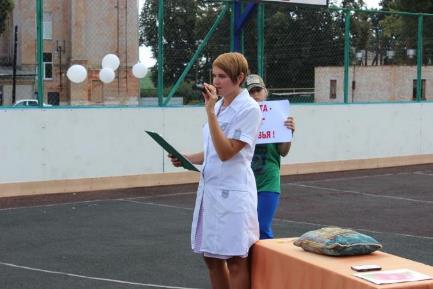 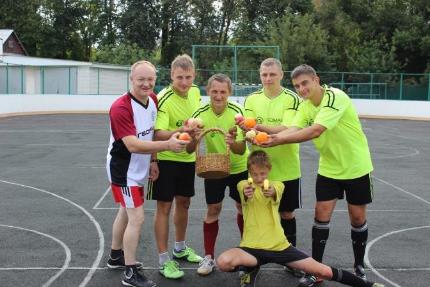 «Курский край – без наркотиков»
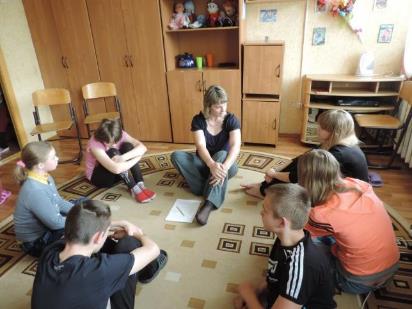 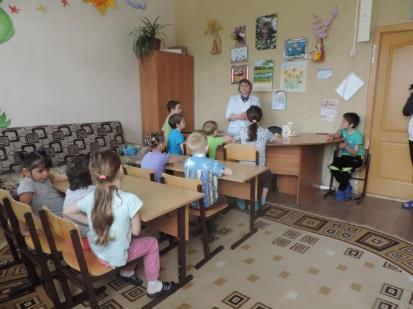 Профориентация несовершеннолетних
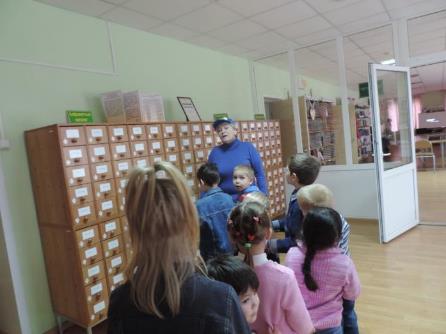 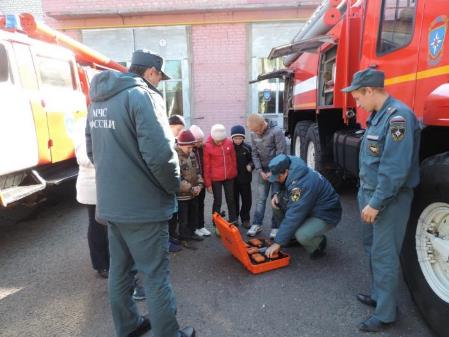 «Нам этот мир завещано беречь»
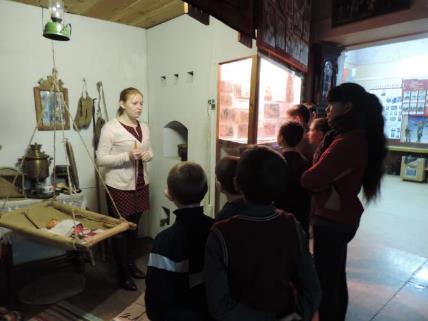 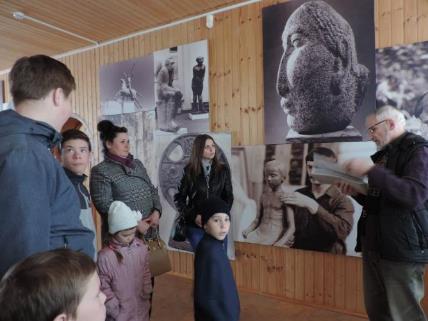 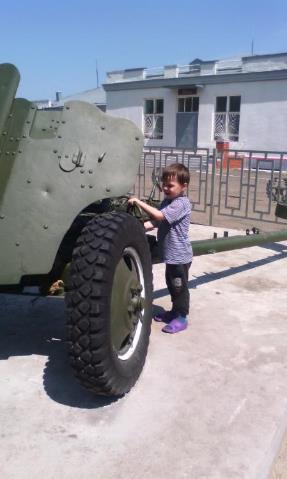 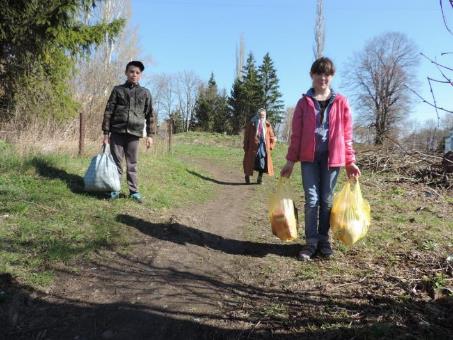 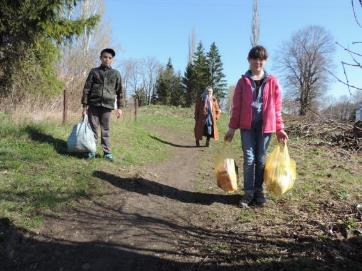 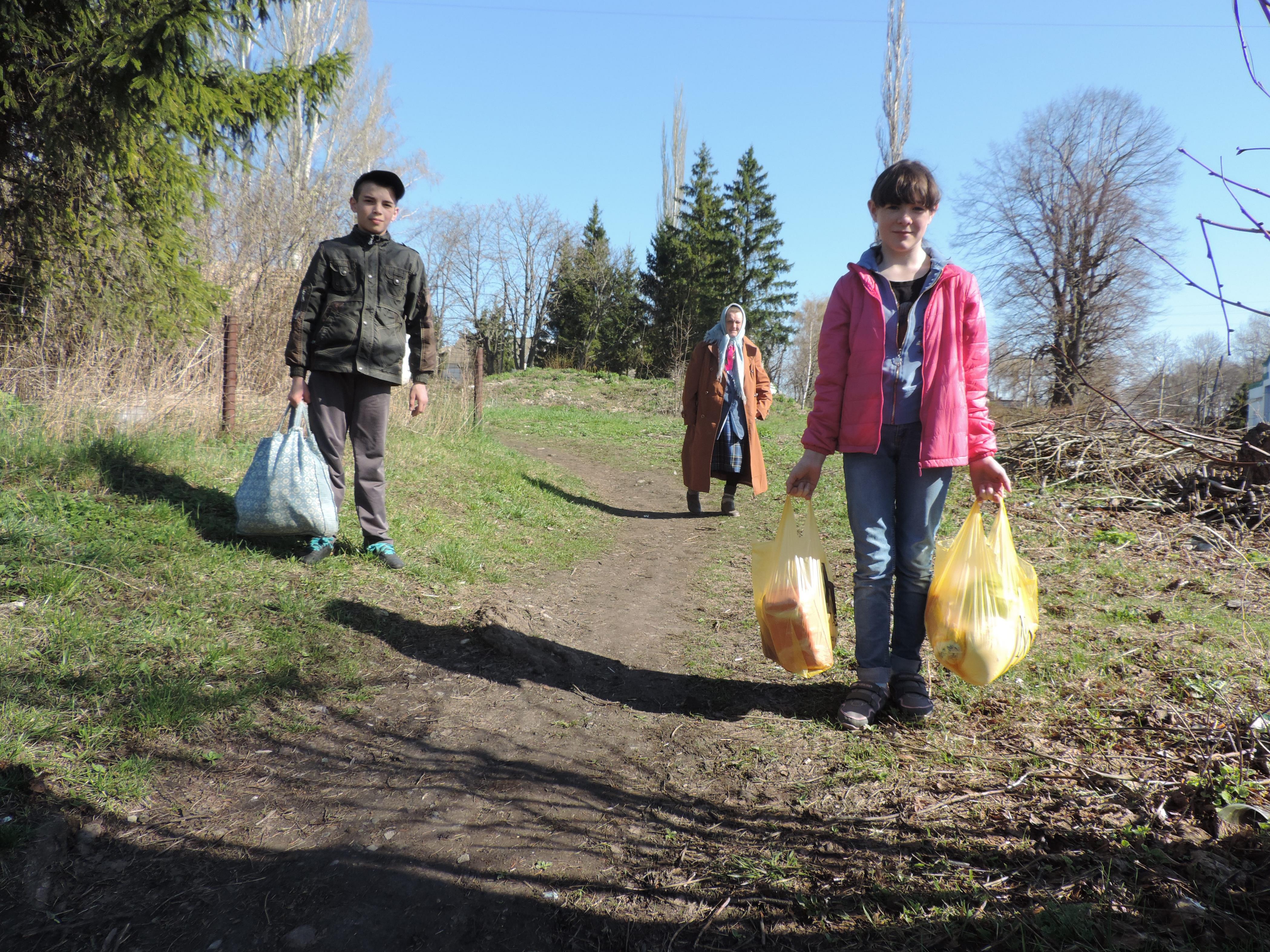 «Большие права маленького ребенка»
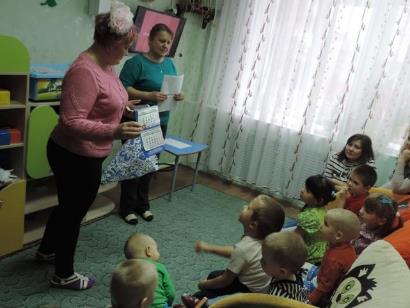 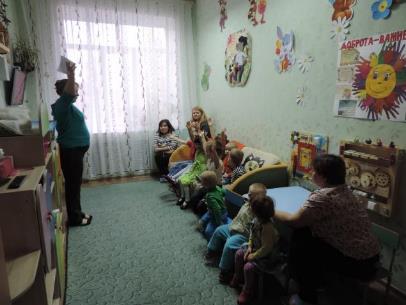 Работа с детьми от 3 до 7 лет
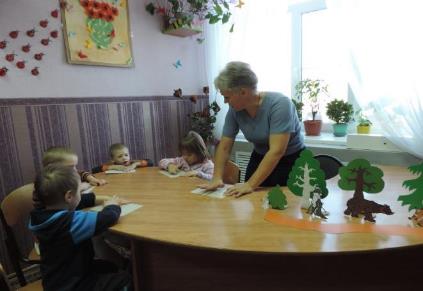 Праздничные мероприятия
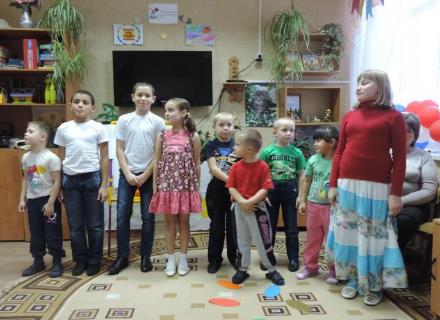 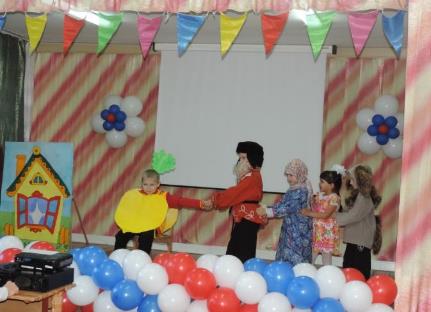 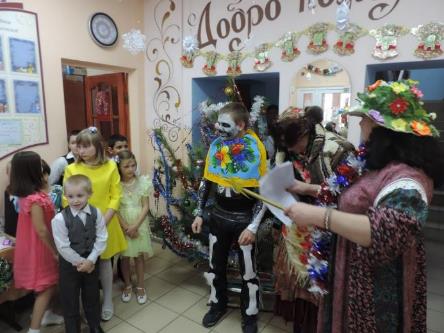 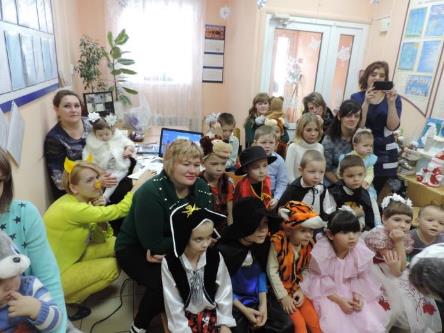 Кружковая работа
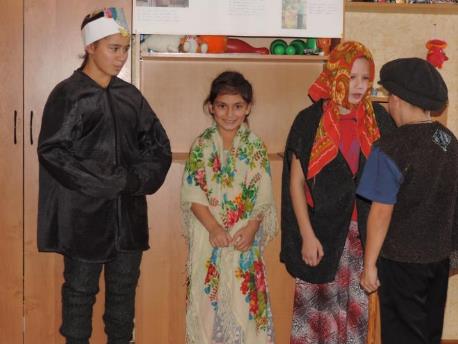 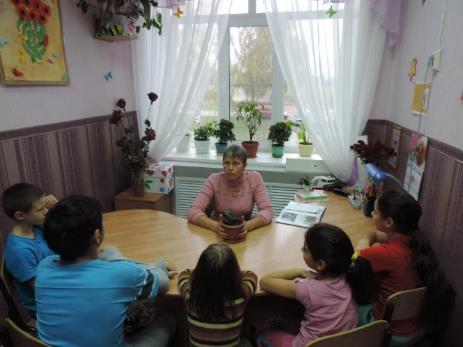 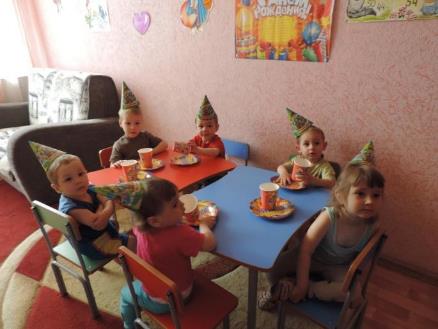 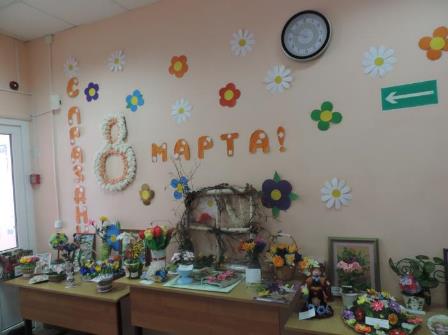 Работа педагогов - психологов
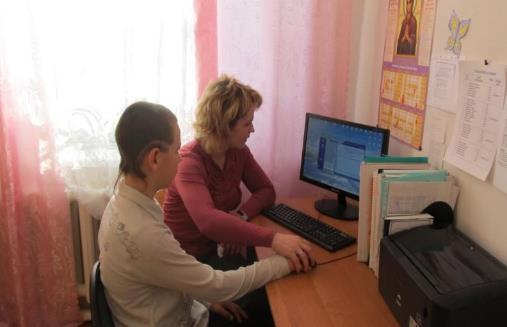 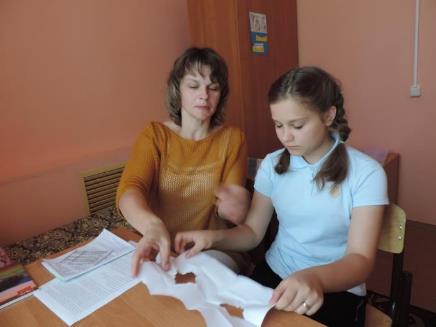 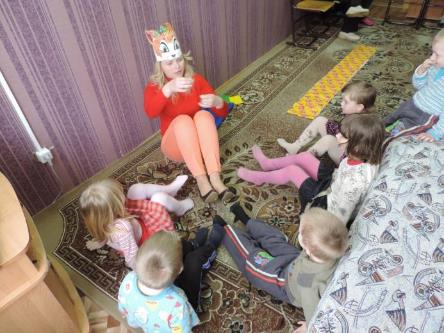 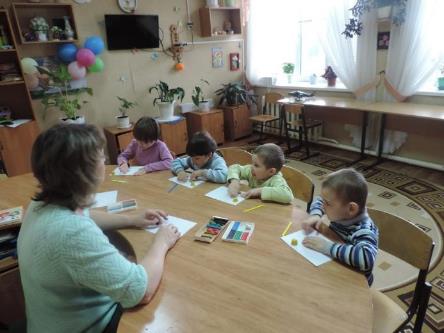 Работа медицинского персонала
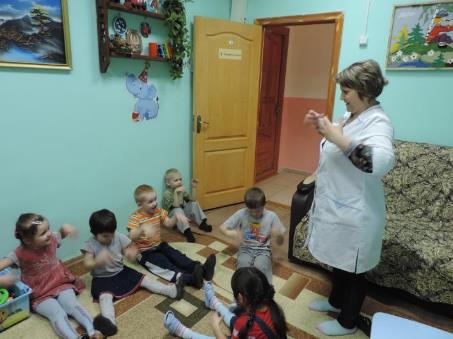 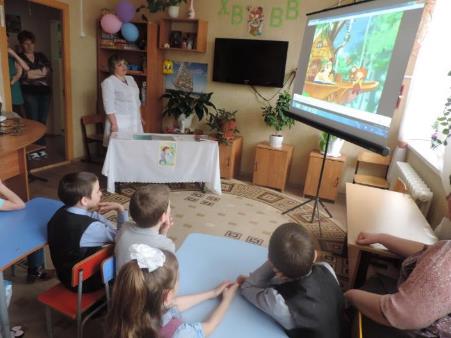 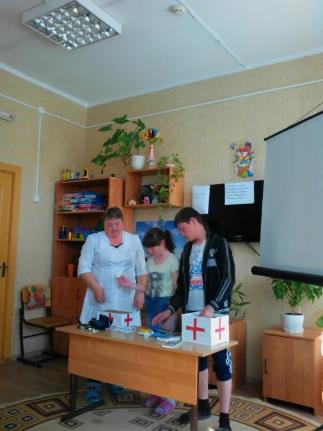 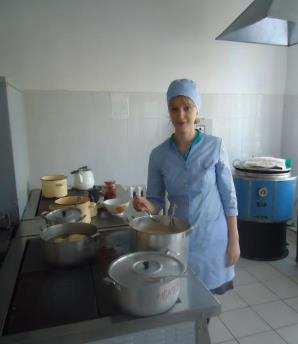 Семейное воспитание
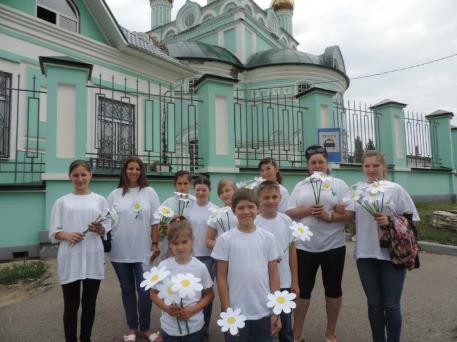 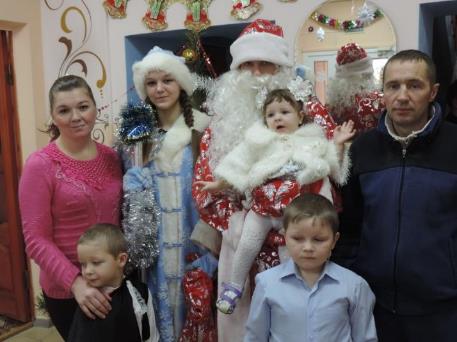 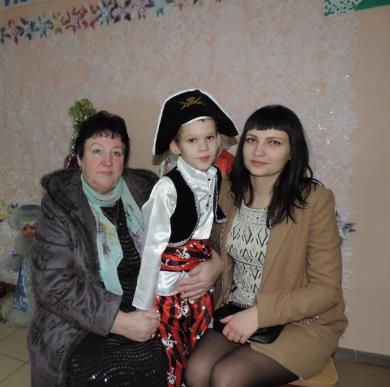 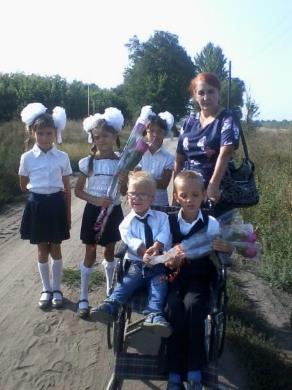 КДН и ЗП
ОПДН
Межрайонн. центры
Прокуратура
ОКУ «Охочевский социальный приют»
Органы социальной защиты
Опека и 
попеч-ство
Школы
Кабинет службы раннего вмешательства
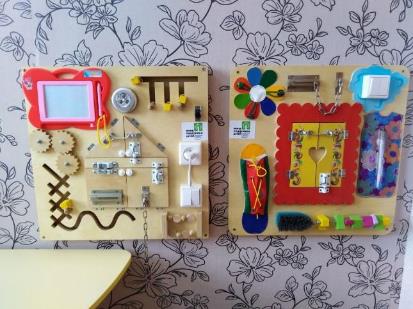 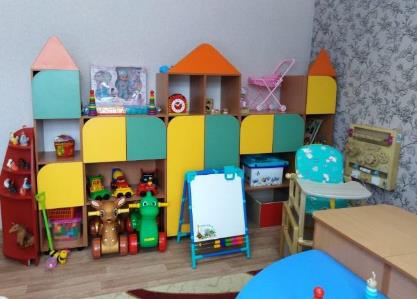 Сроки пребывания несовершеннолетних
Методическая литература
В приюте работают 75 человек:
50 специалистов
Высшее образование – 18 человек
Среднее профессион. – 32 человека
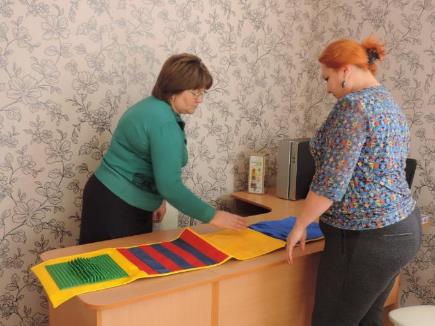 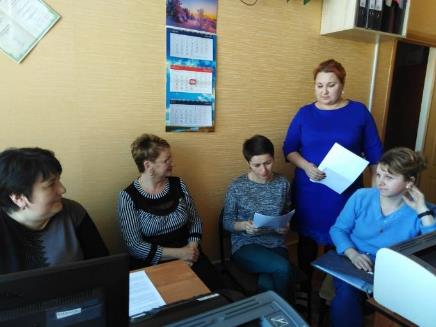 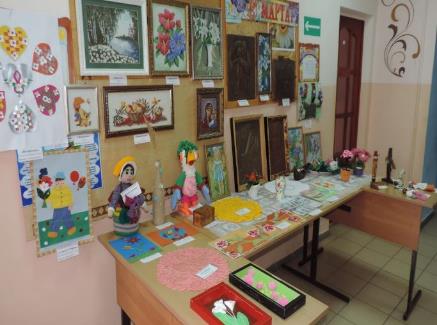 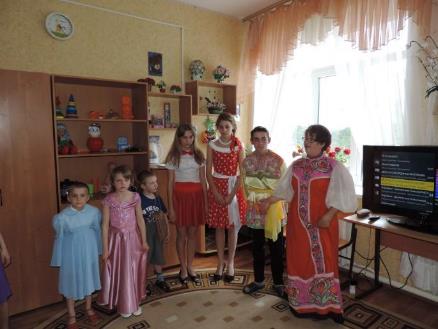 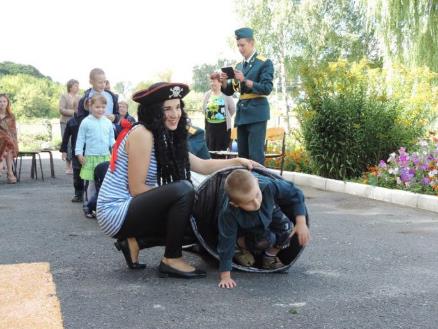